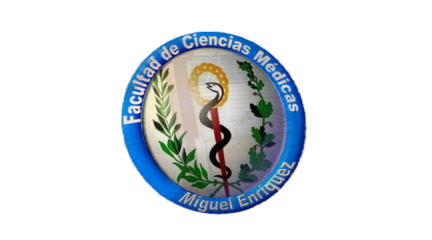 UNIVERSIDAD DE CIENCIAS MÉDICAS DE LA HABANAFACULTAD DE CIENCIAS MÉDICAS “MIGUEL ENRÍQUEZ”
Título: Ejercicios terapéuticos y pruebas funcionales como complemento rehabilitador para el asma bronquial. 

Profesora: M Sc. Rayma Batista Hernández.
Objetivo:
Demostrar la importancia y utilidad de los ejercicios terapéuticos en el asma bronquial como complemento rehabilitador y la aplicación de las pruebas funcionales para constatar la eficacia en la ejecución de la terapéutica utilizada en esta patología.
Definición de Asma Bronquial.
El asma es una enfermedad del sistema respiratorio caracterizada por una inflamación crónica de la vía aérea, cuyas manifestaciones clínicas son heterogéneas y variables en el tiempo y consisten en sibilancias, dificultad respiratoria, opresión torácica y tos.
Cuadro clínico
Los síntomas del asma son:
Respiración sibilante.
Falta de aire.
Opresión en el pecho.
Tos improductiva durante la noche o temprano en la mañana.
GIMNASIA RESPIRATORIA EN POSICION DECUBITO SUPINO
Primer ejercicio.
Segundo ejercicio.
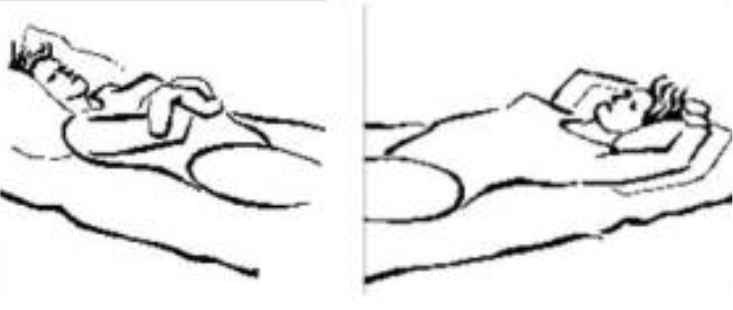 Tercer ejercicio.
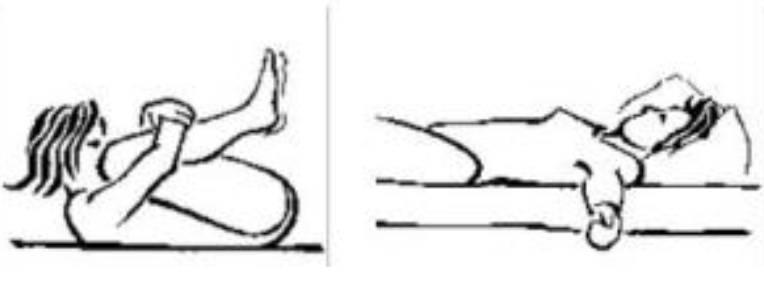 GIMNASIA RESPIRATORIA EN POSICION DE PIE
Primer ejercicio
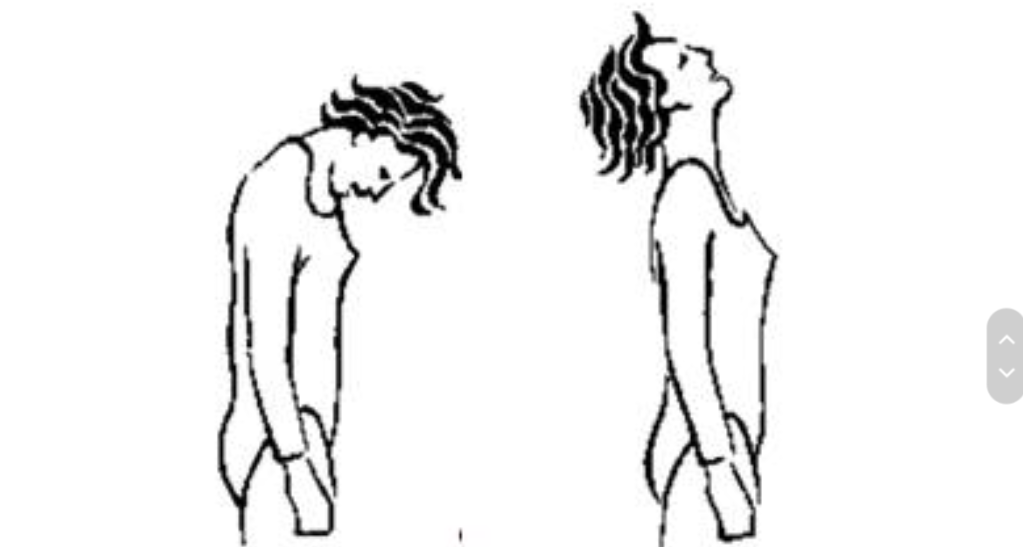 Segundo ejercicio
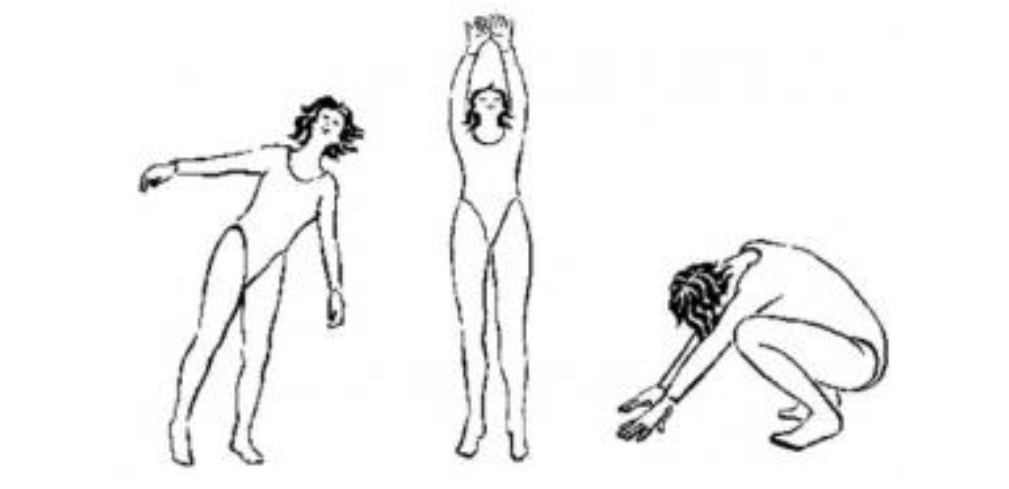 Tercer ejercicio
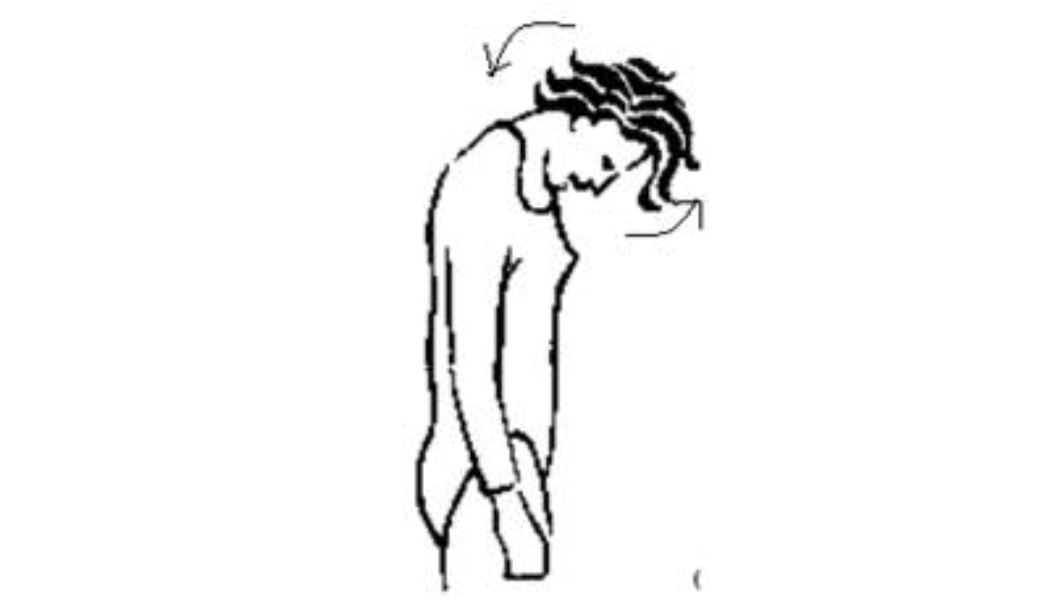 GIMNASIA RESPIRATORIA EN POSICION SENTADA
Primer ejercicio
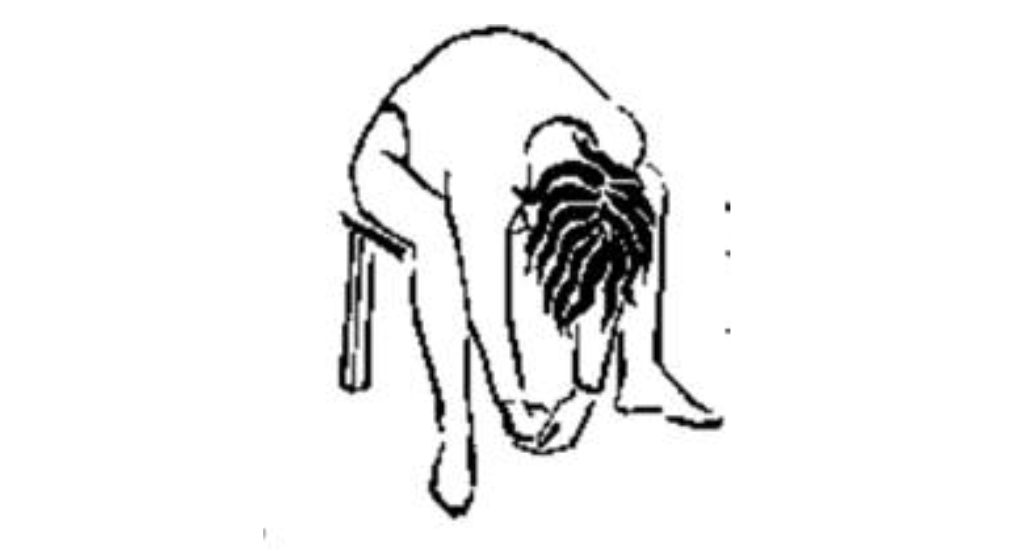 Segundo ejercicio
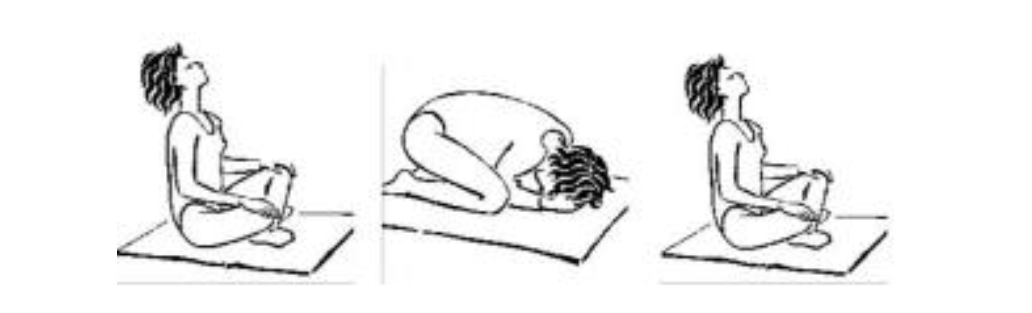 Tercer ejercicio
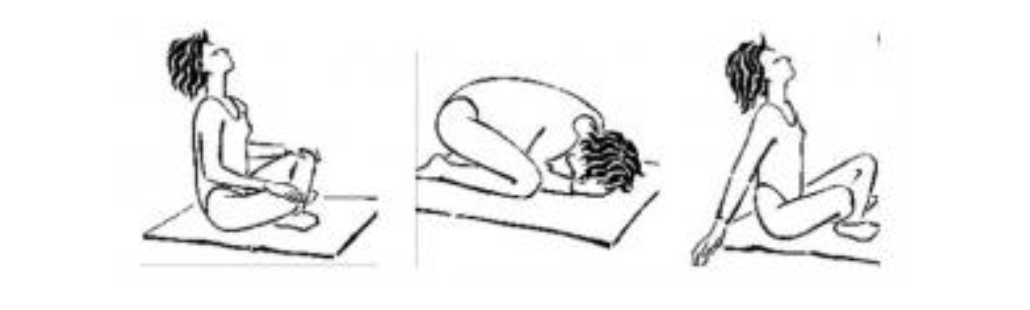 GIMNASIA RESPIRATORIA EN POSICION A GATAS
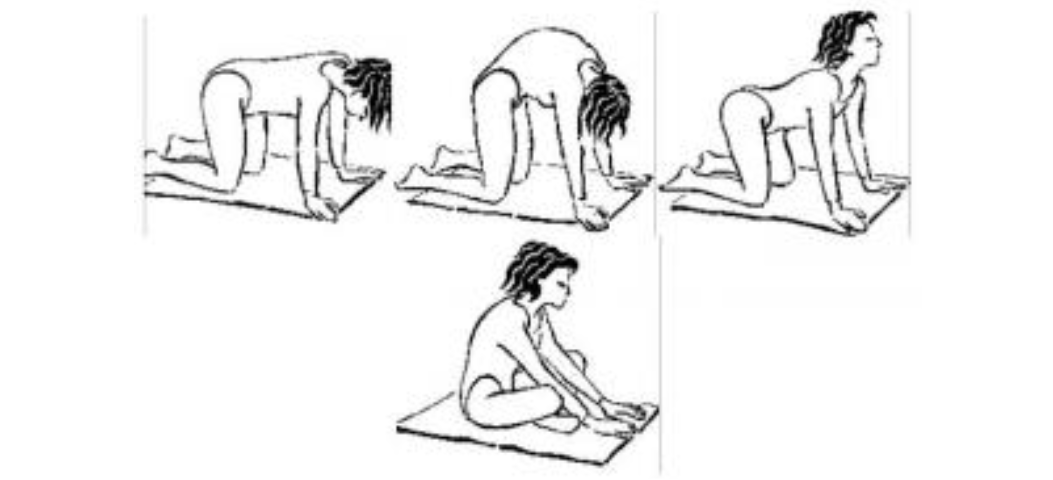 Otros ejercicios recomendados también son:
Aprendizaje de la respiración abdominal.
Fortalecer los movimientos respiratorios, y una buena relajación de los músculos.
Para dominar la respiración abdominal.
Activar el tono muscular, la circulación sanguínea y la oxigenación.
Aumenta la capacidad torácica y favorece una mejor entrada y salida del aire.
Fortalece la musculatura abdominal y del tronco.
Ayuda a fortalecer los músculos de la espiración.
Beneficios del ejercicio físico:
El ejercicio le ofrece los siguientes beneficios:
Vuelve más eficaz el funcionamiento de sus pulmones y corazón.
Mejora sus niveles de colesterol.
Baja la presión arterial.
Fortalecerá sus huesos.
Ayuda a dormir mejor.
Aumenta su capacidad mental.
Aumenta su autoestima y le creara una actitud más positiva.
Reduce la posibilidad de sufrir ansiedad y depresión.
Mejora su vida sexual
Beneficios Psicológicos:
Mejora La confianza en sí mismo. 
Disminuye la depresión.
Aumenta equilibrio emocional.
Promueve el bienestar y la independencia personal
Disminuye la ansiedad, la agresividad, la excitación y los trastornos del sueño.
Beneficios Sociales:
Sensación de plenitud.
Bienestar autovaloración
Favorece el control de factores de riesgos
Beneficios Fisiológicos:
Capacidad de ventilación y oxigenación.
Disminuye la frecuencia cardiaca.
Presión arterial.
Aumenta el contenido de la hemoglobina.
Orientaciones:
Para realizar los ejercicios no deben llevarse prendas de vestir apretadas ni ir excesivamente abrigados, es mejor llevar poca ropa y que esta sea holgada.
El lugar donde se realizan los ejercicios no debe ser excesivamente muy cálido ni frio.
El ambiente debe ser tranquilo de tal manera que nos ayude a obtener una óptima relajación física y mental.
Los ejercicios físicos que se realicen deben efectuarse con facilidad, sin molestia y con comodidad.
La respiración debe realizarse muy lentamente.
Consideraciones:
No obstante, la actividad física no está exenta de riesgos por lo tanto el Licenciado en Cultura Física Rehabilitador o la persona que oriente los ejercicios , tienen la obligación de ofrecer la información precisa sobre los beneficios que aporta el ejercicio al organismo y las recomendaciones a seguir para evitar los riesgos  que pueda ofrecer una actividad física mal orientada, como efectos negativos por esfuerzos excesivos y desproporcionados para la capacidad física de la persona y en otras ocasiones por las propias características del tipo de actividad física que se realiza.